Activity   A9
Group work
DISCUSS:
Describe how it may feel when someone is having difficulty breathing
QUESTION:
What could a first aider do to help someone who is having an asthma attack? 

BONUS QUESTION A9a: 
What are possible triggers for an asthma attack? (something that makes an asthma attack happen)
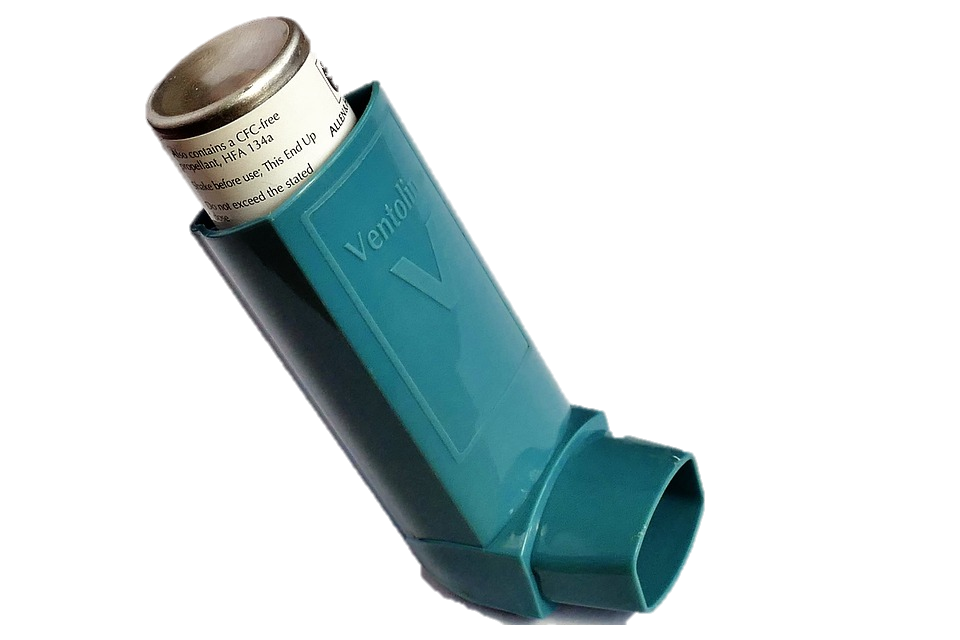 [Speaker Notes: Triggers: pet hair, cold air, exercise, pollution, cigarette smoke, allergy etc]
Asthma triggers
A9a
How many of these answers did you get?
Pollen
Pollution
2
3
Pet fur
2
Aerosols
Smoking
3
1
Exercise
Cold Air
2
3
Cleaning solutions
1
Total: